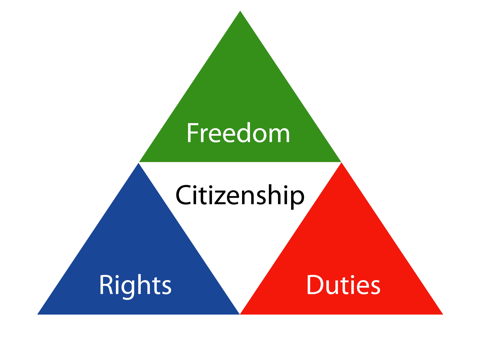 Foreign Policy
Immigration and Migration
Reform Movements
Presidential Actions
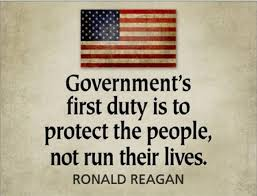 Science and Technology
U.S. History Themes